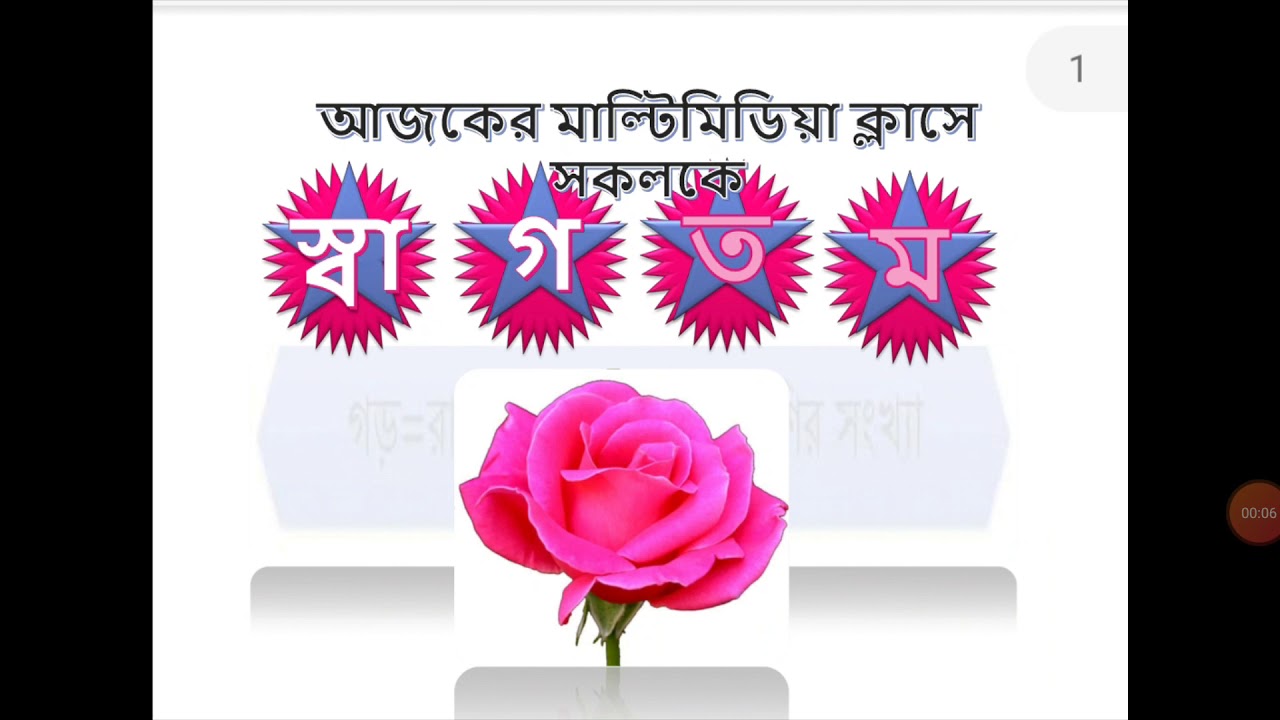 পরিচিতি
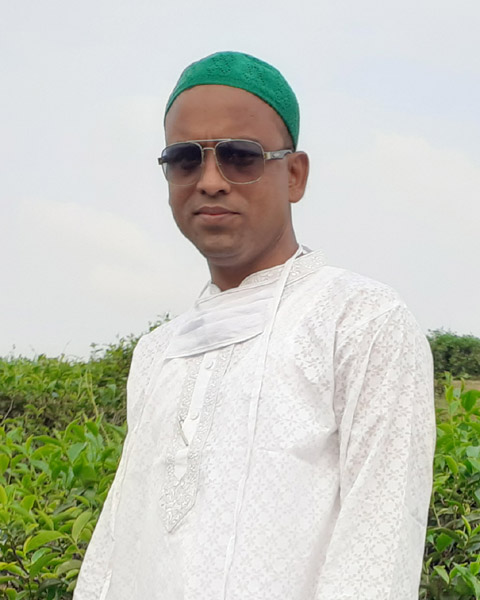 ৮ম শ্রেণী
বিষয়: সপ্তবর্ণা বাংলা।
  সময়: ৪৫ মিনিট।
তারিখ: ২৫ /০৯/২০21
মোঃ এনামুল হক
সহকারি শিক্ষক (বাংলা)
চলিতার আব্দা আফছার তালুকদার মহিলা দাখিল মাদ্রাসা
চুনারুঘাট, হবিগঞ্জ।
Email:-enamul2116690@gmail.com
এগুলো কী বলে?
ছবিগুলোতে কী কী দেখতে পাচ্ছো?
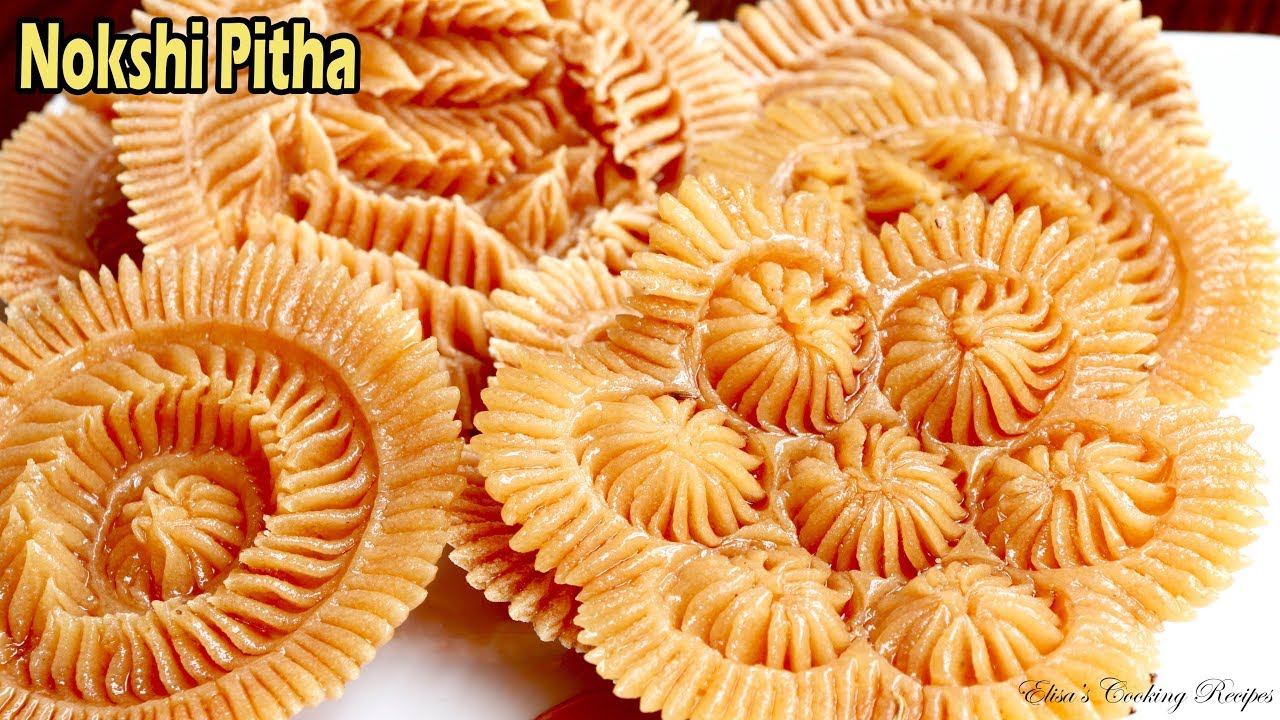 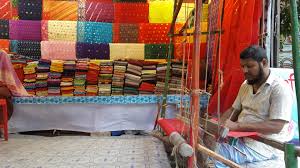 তাতেঁর কাপড়
ফুল পিঠা
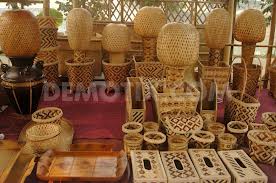 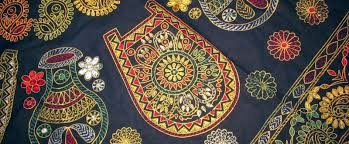 বেতের জিনিষ
নকশি কাঁথা
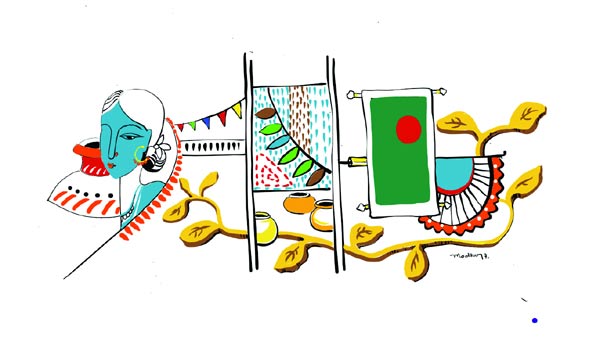 আমাদের লোকশিল্প
শিখনফল-
এই পাঠ শেষে শিক্ষার্থীরা …
১. শিল্পি কামরুল হাসানের পরিচিতি বলতে পারবে ।
২. নতুন শব্দগুলোর অর্থ বলতে ও বাক্যে প্রয়োগ করতে পারবে।  
৩. বাংলাদেশের লোকশিল্প ( বাঁশ, কাঠ,  মাদুর, শিকা, হাতপাখা, ফুল পিঠা, কাপড়ের পুতুল ) বর্ণনা দিতে পারবে।
কবি পরিচিতি
কর্মজীবন
তিনি দীর্ঘকাল ঢাকা আর্ট 
ইনস্টিটউটে অধ্যাপনার কাজে নিয়োজিত ছিলেন
জন্ম
১৯২১খ্রিষ্টাব্দে কলকাতায় জন্ম গ্রহণ করেন
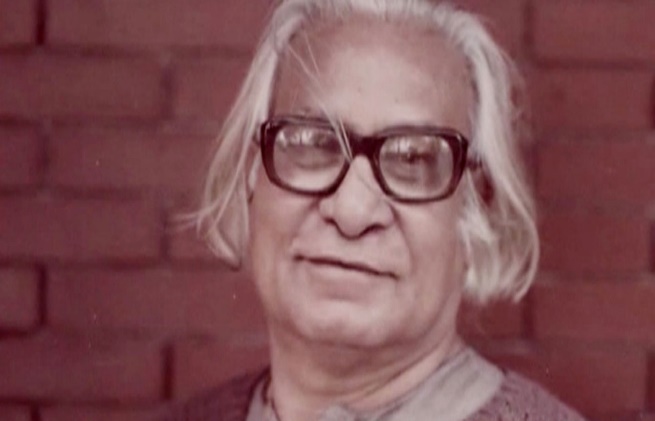 মৃত্যু
১৯৮৮ খ্রিষ্টাব্দে ২১ফেব্রুয়ারি
ঢাকায় মৃত্যুবরণ করেন
বইয়ের নাম
বাংলাদেশের শিল্প আন্দোলন ও আমার কথা
কামরুল হাসান
আদর্শ পাঠ
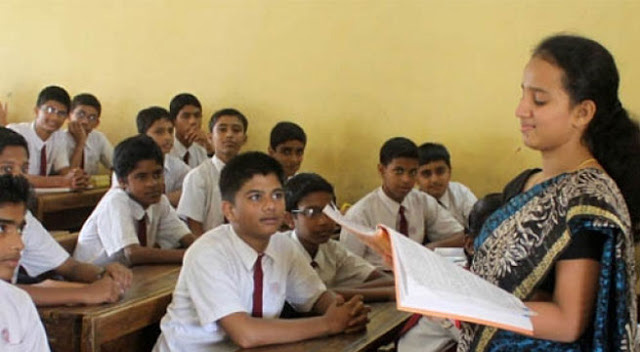 সরব পাঠ
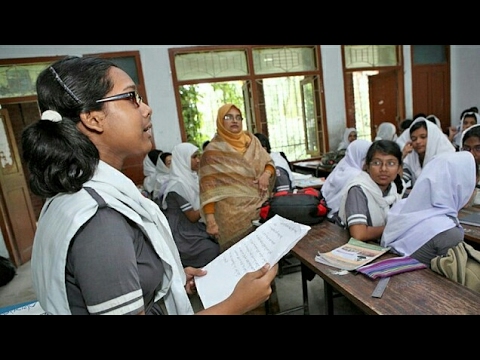 শব্দার্থ
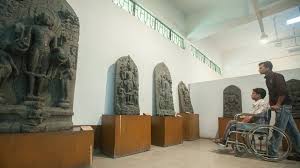 সংরক্ষণ
বিশেষভাবে রক্ষা করা
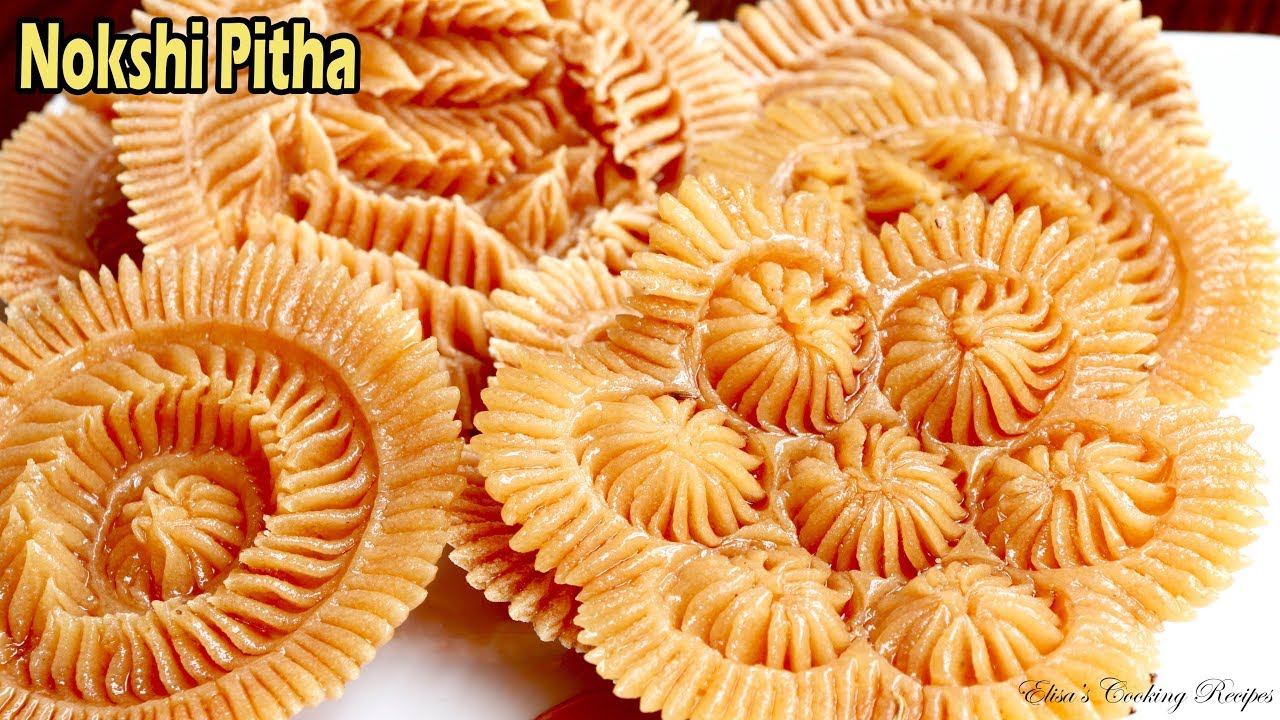 ঐতিহ্য
অতীতের গর্ব ও গৌরবের বস্তু
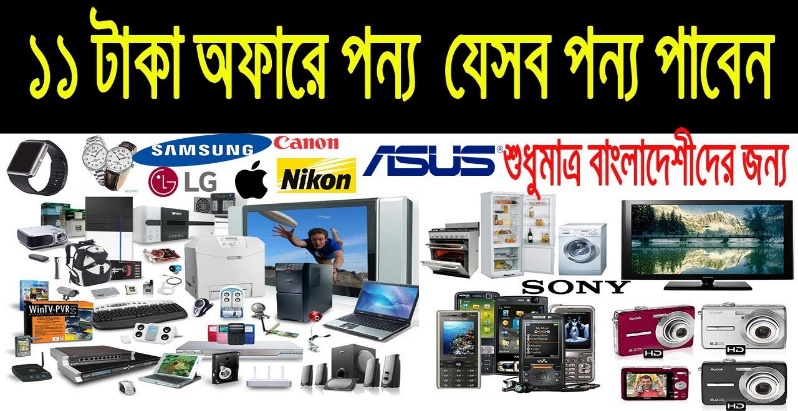 পণ্য
অতীতের গর্ব ও গৌরবের বস্তু
একক কাজ
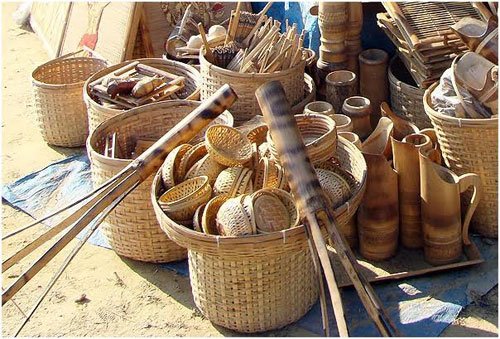 কুটির শিল্প কী ? তা লিখ।
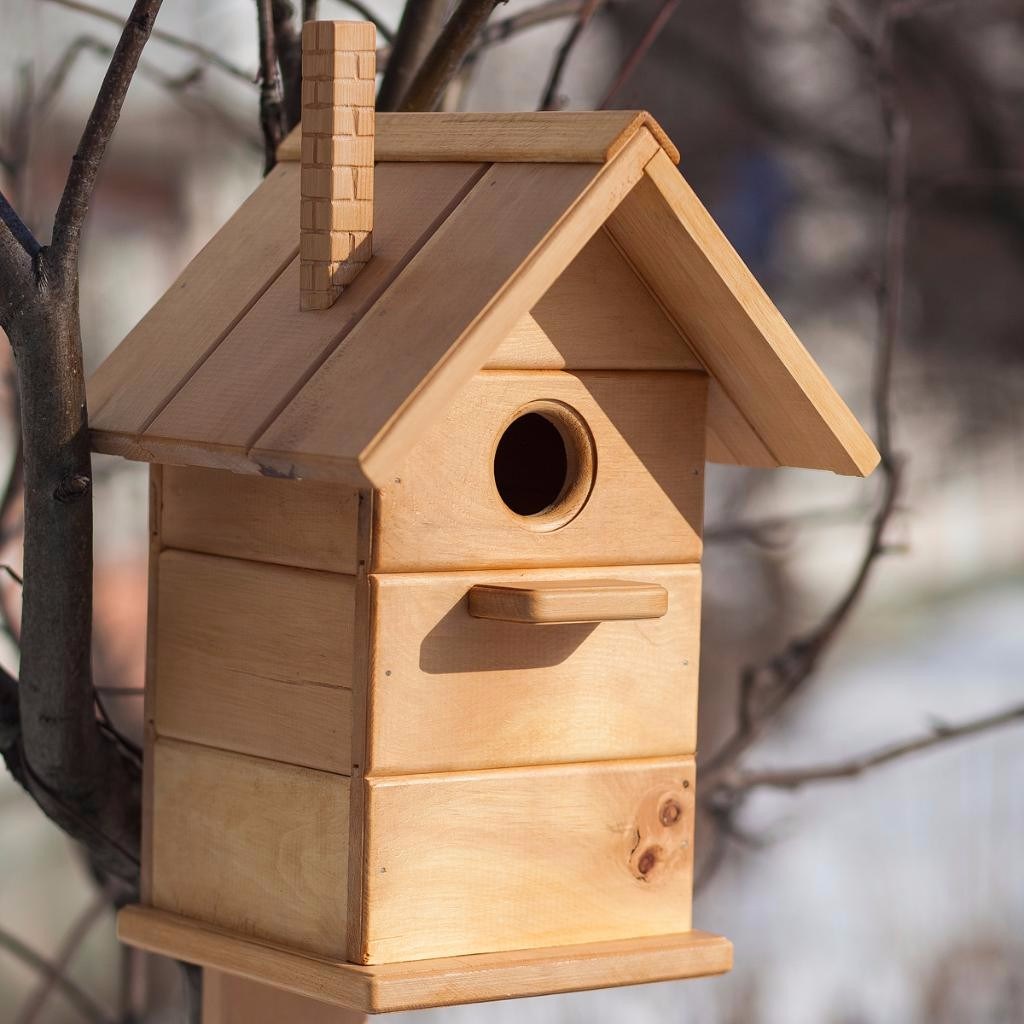 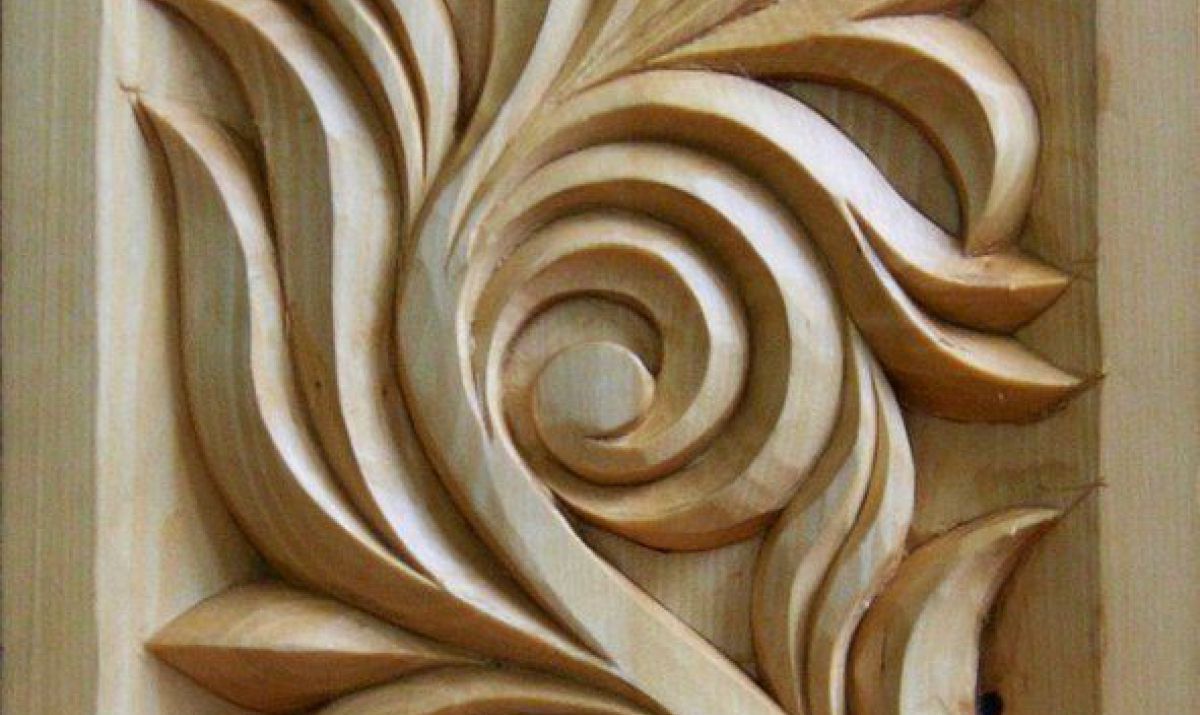 কাঠের কাজের খুব বেশি শিল্পগুণ আজকাল দেখা না গেলেও অতীতের কিছু কিছু
নমুনা যা দেখতে পাওয়া যায় তা থেকে অনুমান করা যায় যে, এদেশে একসময়
গৃহনির্মাণের কাজে কারুকার্যে ভূষিত কাঠের ব্যবহার ছিল। 
 এ ধরনের কাঠের কারুকাজকে হাসিয়া বলা হয়।
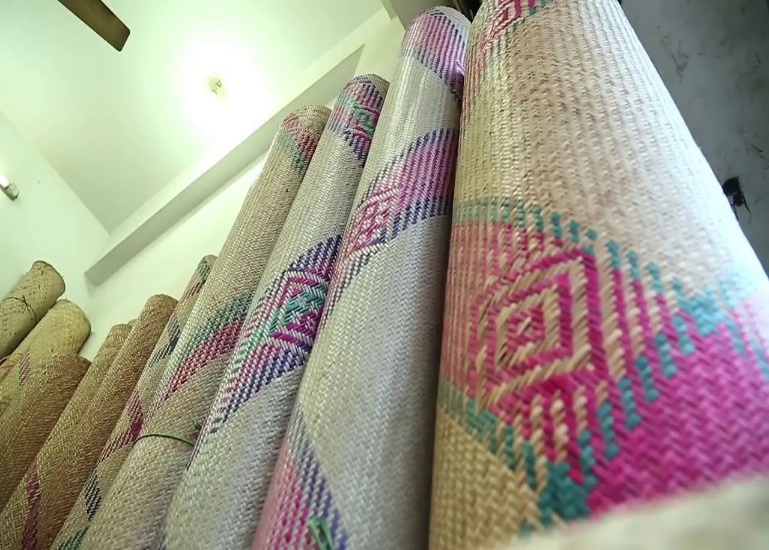 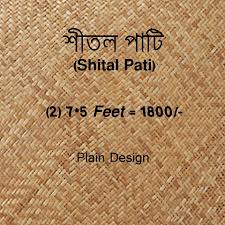 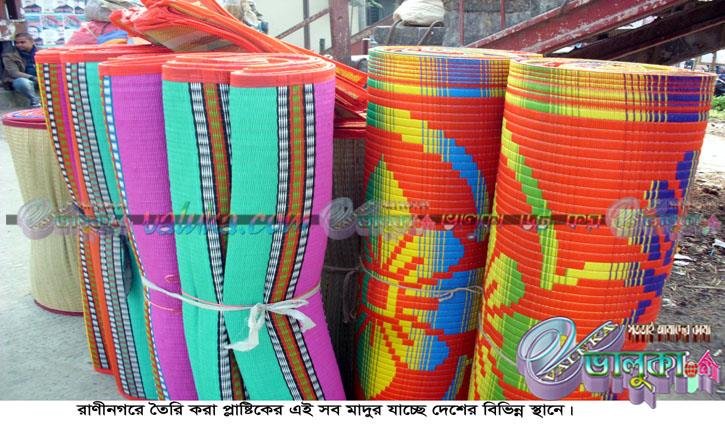 খুলনার মাদুর এবং সিলেটের শীতলপাটি শুধু শিল্প নয় গ্রীষ্মকালে ব্যবহারে আরামদায়ক নয়, শীতলপাটির নকশা একটি মৌলিক বৈশিষ্ট্যের পরিচালক।
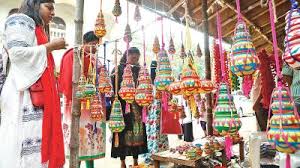 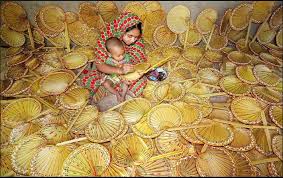 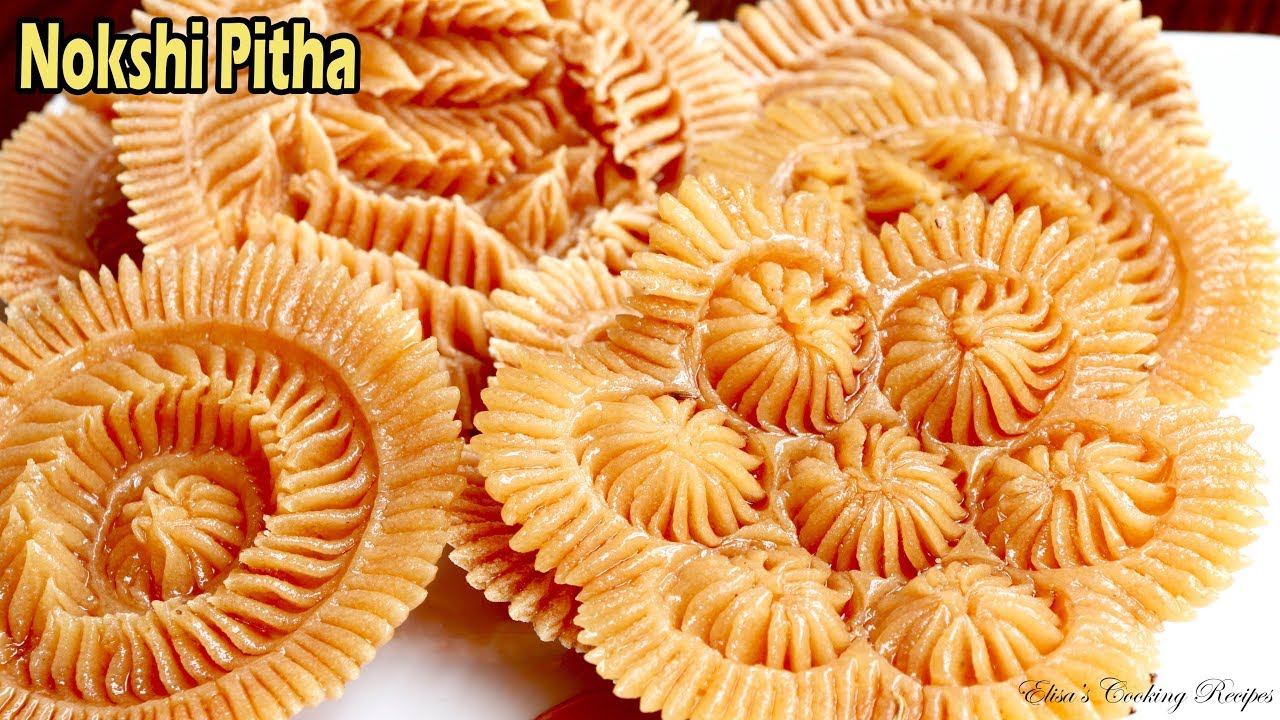 আমাদের গ্রামের ঘরে ঘরে যে শিকা, হাতপাখা ফুল পিঠা তৈরি করা হয়, তা মোটেই অবহেলার জিনিস নয়।
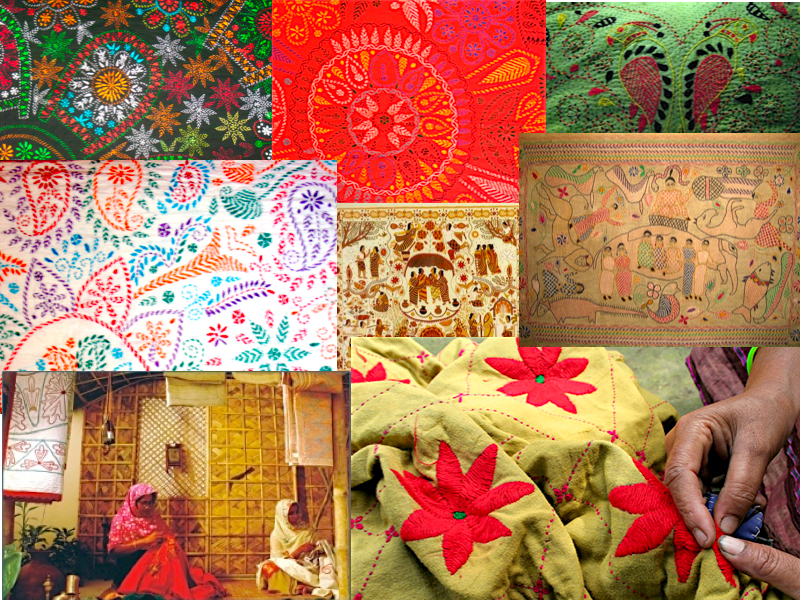 জোড়ায় কাজ
তোমাদের এলাকায় দেখা কয়েকটি লোকশিল্প নিয়ে একটি অনুচ্ছেদ লেখ ।
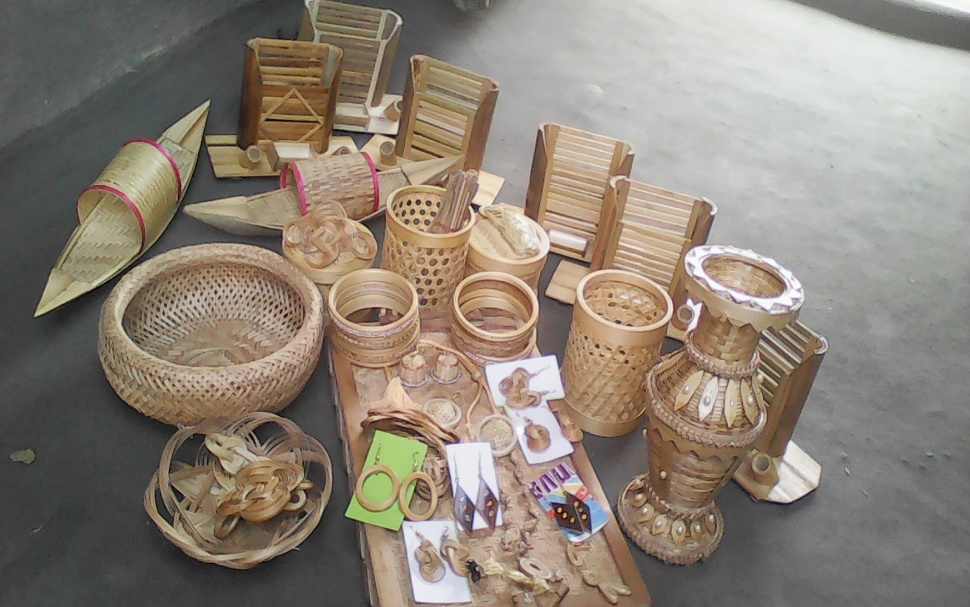 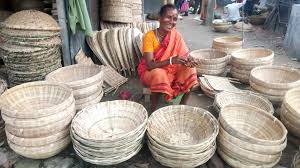 আমাদের দেশে বাঁশ অপ্রতুল নয়। বাঁশের নানারকম ব্যবহার ছাড়া চলতেই পারে।
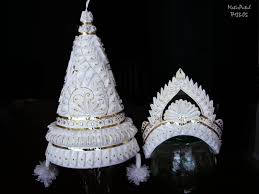 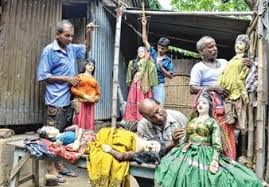 এ ছাড়া সোলাশিল্পের উৎকৃষ্ট সৃজনশীল নমুনা দেখা যায় 
 টোপর, পুতুল ইত্যাদির মধ্যে।
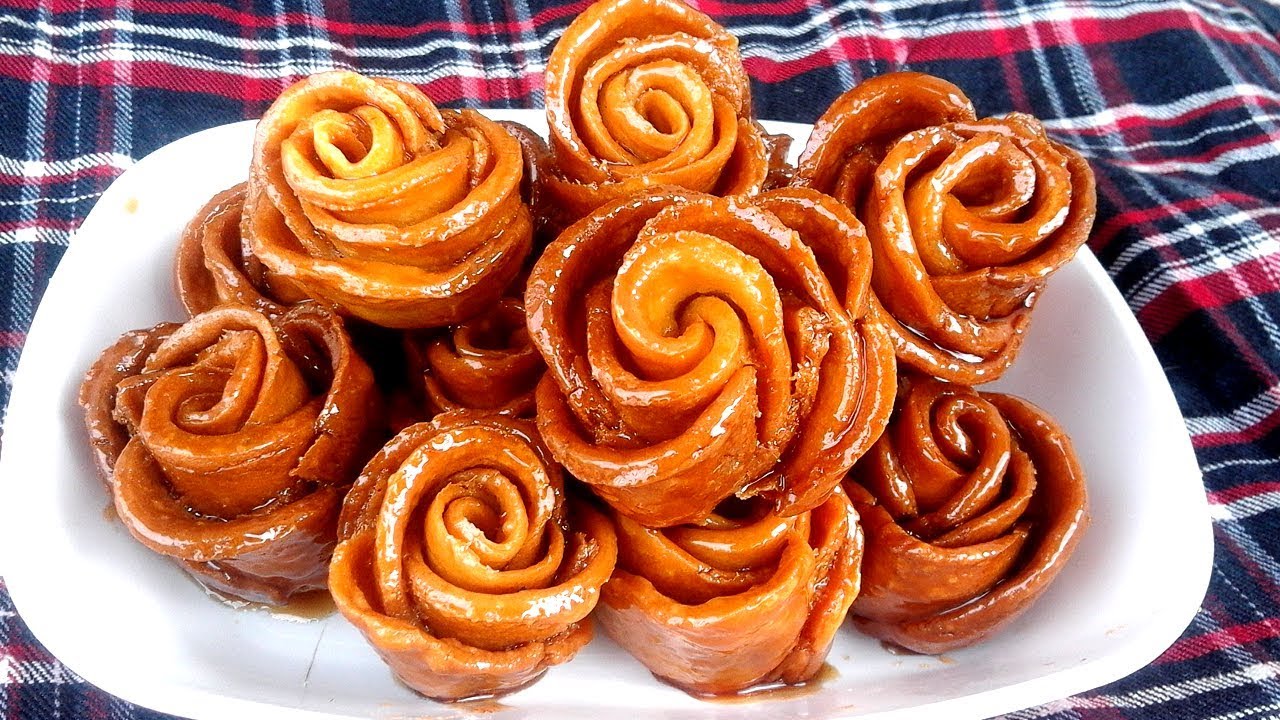 ফুল পিঠা শুধু প্রয়োজনই মেটায় না এটা শিল্পও বটে
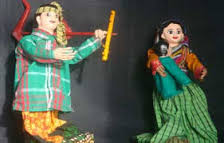 কাপড়ের পুতুল তৈরি করা আমাদের দেশের মেয়েদের একটি 
সহজাত শিল্পগুণ। অনেকাংশে এসব পুতুল প্রতীকধর্মী।
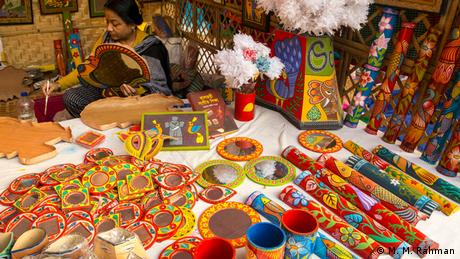 ধন্যবাদ সবাইকে
ধন্যবাদ সবাইকে